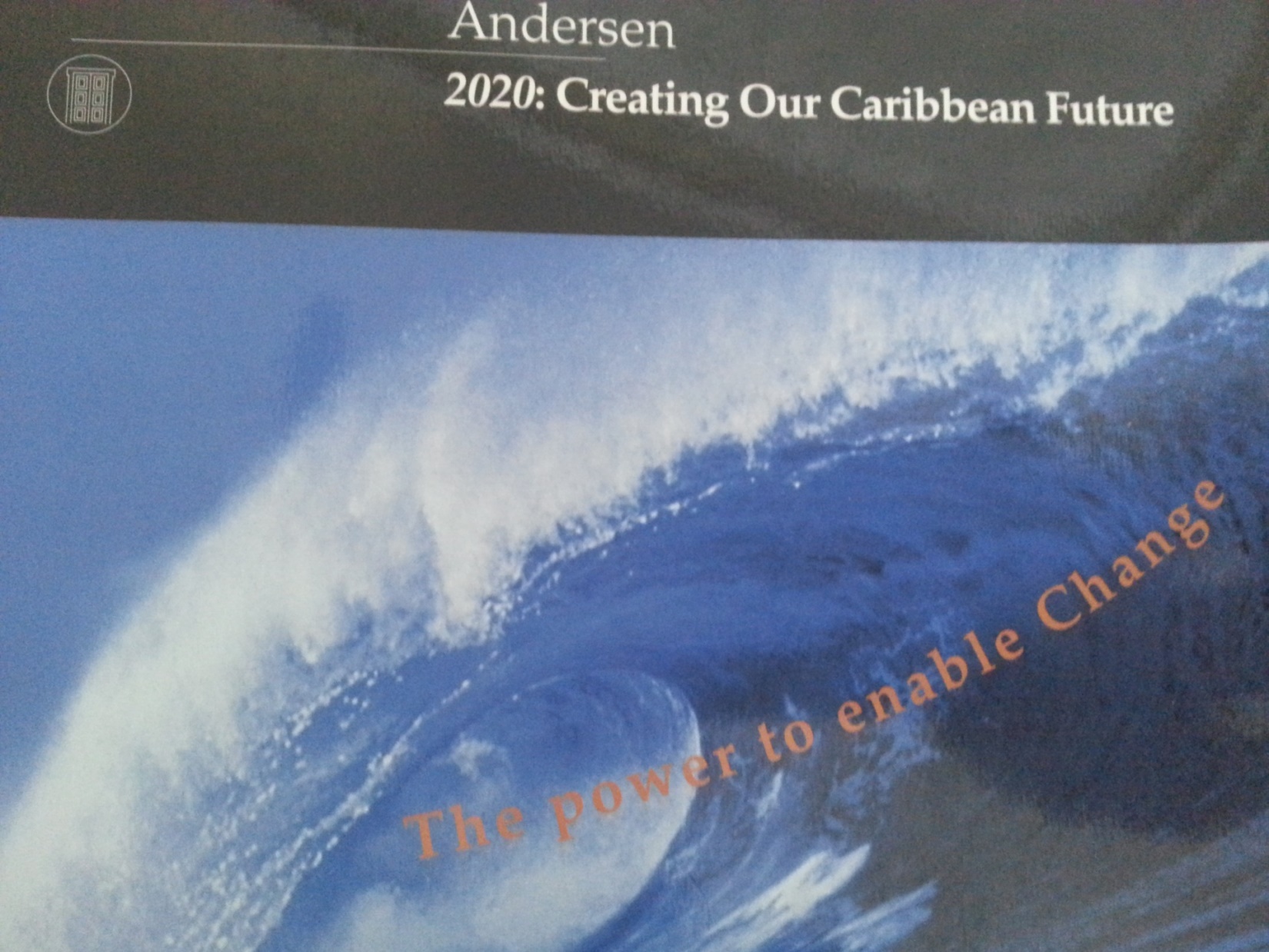 Vision Curacao 2020 - 2030
Introduction
Definition
History
Opportunities
Trends
Do’s
Don’ts
Curacao
Implementation
Content
CARIBBEAN 3.0
http://www.amazon.com/dp/B00VQJUEBY/ref=r_soa_w_d
Introduction
Definition
History
Opportunities
Trends
Do’s
Don’ts
Curacao
Implementation
Content
A vision is a mental picture of a desired future. A shared  vision is when the vision is common for a group. 
Countries also apply vision as a governance tool. The vision is part of a long-term strategic plan.
Definition
[Speaker Notes: A vision is a mental picture of a desired future. A shared  vision is when the vision is common for a group. Often a vision is formulated in a statement. In this way, it is externalized and shared, but the statement is not the vision. The statement should be short. The vision should be challenging but achievable. A vision is a powerful mental tool for individuals, organizations and countries to achieve objectives.
Countries also apply vision as a governance tool. The vision is part of a long-term strategic plan. These plans usually cover a period of 20 years. Many often refer to the practice of Singapore. Barbados is also considered a Best Practice for the Caribbean.]
a general plan for achieving an objective.
Master Plan
The plan must be elevated above party politics to the level of national interest. 
The plan should be developed in collaboration with social partners and also NGOs. 
A facilitator should manage, not only facilitate the process. 
“Think out of the box”. It might seem a contradiction; the future is right in front of you. You only need to see it: vision. 
Collect all previous plans from all sectors. 
Study what other islands are doing. 
Do a PESTLE.
How to create a National Master Plan for an island?
[Speaker Notes: The Caribbean islands must develop a Master Plan to transform the island need a long-term plan. Examples are Barbados and Aruba. Suriname and Curaçao are trying to develop a national master plan. Here we present some tips how to go about crafting such a plan.
 
The plan must be elevated above party politics to the level of national interest. This to ensure continuity when there is a change in government. To achieve this, the plan must be approved by parliament when ready. Because on the islands it is a tradition for new governments to throw good plans out of the window when they rise to power and start all over. This does not make sense because the options for the islands are relatively limited.
 
The plan should be developed in collaboration with social partners and also NGOs. All citizens, even those living off island, should be able to contribute. There are many top notch Caribbean scholars, professionals all over the globe, who are more than glad to contribute to the development of their island. They are often not considered. All citizens of all age should be able to contribute to the plan via the internet and social media.
 
A facilitator should manage, not only facilitate the process. The process should be driven, not facilitated. It is about pulling and pushing.
 
“Think out of the box”. It might seem a contradiction; the future is right in front of you. You only need to see it: vision. It is not rocket science.
 
Collect all previous plans from all sectors. There are many good studies that never have been finished, approved nor implemented. Study and discuss them. Some ideas might still be relevant.
 
Study what other islands are doing. You might learn from their process. Do not just copy, because your island is unique.
 
Do a PESTLE to (analyze the following factors: Politics, Economics, Social Issues, Technology, Legal Framework and Environmental Issues) to understand the broader context.
 
Do a SWOT analysis to identify your strengths and weaknesses. Develop a strategy based on your unique strengths. Small islands cannot be everything to everybody. Find your niche.
 
The plan should evolve on an interactive website that captures all input; written, recorded, filmed, from everybody from everywhere. 
 
The plan should cover at least these areas: Planet, People, Profit, Technology and education.
 
The plan should be translated in annual program of projects. Everyone can adopt these strategies and implement them and report on the progress.
 
A dashboard should be in place to monitor the progress. Everybody should be able to see what has been accomplished and what must still be done.
 
Evaluate the process every quarter and have an annual review, to adapt the plan if needed, but also to celebrate results.
 
Basically the recipe to create a multi-annual plan for an organization is the same, with the necessary adjustments.]
Do a SWOT analysis 
The plan should evolve on an interactive website that captures all input; written, recorded, filmed, from everybody from everywhere. 
Social media
The plan should cover at least these areas: Planet, People, Profit, Technology and education.
The plan should be translated in annual program of projects.
A dashboard should be in place to monitor the progress. 
Evaluate the process every quarter and have an annual review, to adapt the plan if needed, but also to celebrate results.
Introduction
Definition
History
Opportunities
Trends
Do’s
Don’ts
Curacao
Implementation
Content
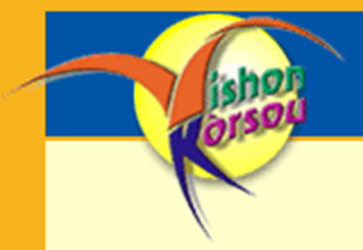 Mr. van Kol, dated 1901. The title is “Een noodlijdende kolonie” 
In 1976 a development plan for the Netherlands Antilles . 
In 1997 “2020: Creating the Caribbean Future” by Arthur Andersen. 
In 1999 Vishon Korsou . 
“Island of Education and Sophistication”. 
“5 Star Curaçao”
In 2005, when Queen Beatrix was celebrating
Curaçao has a long tradition of strategic planning.
[Speaker Notes: One of the first I found  is the report by the Dutch Member of Parliament Mr. van Kol, dated 1901. The title is “Een noodlijdende kolonie” (A colony in peril). The Dutch parliament was extremely concerned with the poor conditions of the economy on the islands and the poverty. The report presents a series of possible economic projects to develop the economy.
In 1976 a development plan was developed for the Netherlands Antilles as part of a process that should have led to the independence of the Netherlands Antilles in the slipstream of Suriname, which became independent in 1975. 
In 1997 the consulting firm Arthur Andersen facilitated the vision “2020: Creating the Caribbean Future”. 
 
2020 Vision
–An open and competitive economy enabled by state of the art technology and an attractive financial and physical infrastructure, in which a core government has the role of conductor and refrains from playing along with the other musicians of the orchestra.
–This economy should also be diverse, consisting of strong industrial sectors as well as a solid service sector, especially the hospitality industry.
–This economy is the foundation for the happiness of the people, who will be living in a continuous learning community and preventive healthcare system (Arthur Andersen, 1997).
 
It was one of the sources of inspiration of the “Vishon Korsou” of 1999. After a few years this process was stopped because the government could not subsidize it any longer. Later there was an attempt to restart the project government project or process. 
But it got lost in the bureaucracy. 
 
In 1999 Vishon Korsou published a vision for Curaçao. But looking back at the vision it is not a clear vision (Vishon Korsou, 1999). 
 
The other early vision is the report “Island of Education and Sophistication”. 
This strategy of “Education and Sophistication” requires an immediate two-pronged approach from a development point of view: a focus on developing the education industry and attracting the sophisticated tourist. 
Investment in these two initiatives will create a corresponding demand in their respective sectors but also will create demand and opportunities in the business services and entertainment sectors. 
When put together, the result is a cluster strategy that includes a focus on Education, the Curaçao Experience, Niche Tourism, and Specialized Business Services.]
Over the recent years, many sector plans have seen the light of day: 
Master plan for Tourism
ICT master plan
plan logistic Hub
Recently a plan for the Airport City has been developed, 
Knowledge  Zone 
Creative Zone
3.0
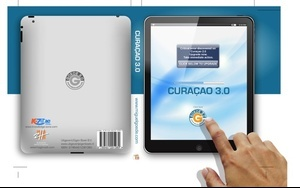 Introduction
Definition
History
Opportunities
Trends
Do’s
Don’ts
Curacao
Implementation
Content
The Experience Economy. 
Second Homes for the Creative Class. 
The Film Industry. 
Higher Education. 
Meetings. Conference centers for business and science also offer real opportunities for the Caribbean.
13 Opportunities for the New Caribbean / Trends
[Speaker Notes: We took a look at 12 challenges that face the Caribbean Small Island Developing States. These challenges are crucial for the future of the Caribbean. In this part, we take a look at opportunities for Caribbean islands. Of course, not all opportunities apply to all the islands. And some islands are already investing in one or several opportunities. Here they are.
The Experience Economy. Caribbean islands should give visitors a unique experience, not just a sea, sand and sun experience but a unique experience economy. This experience should be based on people, their culture, cuisine, music, art and architecture. Some islands have done this successfully based on their Carnival. One good example is the Curaçao North Sea Jazz Festival, which is a totally different form of offering this experience to visitors, taking place every September. Some other islands have festivals of their own. This is an opportunity to create a unique experience to attract visitors.
 
Second Homes for the Creative Class. The Caribbean can be the second home for the globally successful. The islands offer a great quality of life that is appealing to the creative class. The presence of this group of entrepreneurs will have a spinoff effect on the islands.
 
The Film Industry. Film production can become a significant industry in the Caribbean. The weather, the light and the scenery are valuable ingredients, along with Caribbean architecture. And the film industry can use already-existing local talent in areas like music and theatre. Some islands are already having great success in this area — most notably, Puerto Rico.
 
Higher Education. Higher education is a sector with great potential. Not only are offshore medical schools a growing option, but there are other forms of education like Transnational Education. Many important universities could consider spots in the Caribbean to start a campus. And students will then bring their friends, parents and relatives to visit them — meaning a positive side-benefit of increased tourism.
 
Meetings. Conference centers for business and science also offer real opportunities for the Caribbean. Professionals, practitioners and scientists can travel to the islands, combining business and pleasure, work and family time. This opportunity could be combined with transnational education and the experience economy.
 
Information and Communication Technology. The ICT industry is an opportunity for the region, given the fiber-optic infrastructure of some of the islands. And the quality of life in the region is appealing to many ICT professionals. There is a growing group of ICT professionals like bloggers, designers and online marketers who live mobile lifestyles abroad working for European and North American markets while traveling the world. The Caribbean could be their new home base.
 
Eco-tourism. Eco-tourism based on coral reefs and other unique flora and fauna in the region’s national parks is also an opportunity. This is done particularly well by islands like Bonaire, Curaçao  and Tobago. Dominica is perhaps the best example of an island that promotes eco-tourism in the Caribbean.
 
 
Wellness tourism. The idea is based on the concept of de-stressing in the Caribbean. The Caribbean can be a beacon for people looking for recovery time, refreshment, or re-charging. This could also be combined with eco-tourism.
Health tourism. Healthcare tourism based on niche markets is an opportunity, as the Cayman Islands is currently doing with Health City Cayman Islands. New hospitals could be built with two audiences in mind: locals and health tourists – meaning a better quality of care at home and additional revenue.
 
The Sports Economy. There are Caribbean baseball, cricket, tennis and football players in professional leagues around the world. Stadiums could be built to invite professional teams to have their spring training on the islands, or to host football teams on their winter breaks. The Caribbean could even host championship events.
 
 
A living laboratory for green energy.Aruba and Bonaire have attracted a Dutch research center to have a research unit on the islands, and the Caribbean could become a living laboratory for work in green energy, especially given the prevalence of solar and wind energy.
 
The Blue Economy. There are opportunities for the region beyond green. The sea and the sky provide good opportunities, too, for the Blue Economy. Blue goes beyond green – generating energy from the oceans, for example (which Martinique is looking to do), could make even more sense for small islands.
 
Space Ports. The Caribbean’s weather and climate are ideal for space ports. This has been the case in both French Guiana and Curaçao , both of which are going after this opportunity in what is a growing field. This could be combined with transnational education to create a cluster of attendant scientific industries.]
Information and Communication Technology. 
Eco-tourism. 
Wellness tourism. 
The Sports Economy. 
A living laboratory for green energy.
The Blue Economy. 
Space Ports.
Introduction
Definition
History
Opportunities
Trends
Do’s
Don’ts
Curacao
Implementation
Content
Climate change.
Oil prices.
China. 
Poverty. 
Crime, drugs. 
Financial markets. 
Cuba.
12 Challenges Facing Caribbean Small Island Developing States
[Speaker Notes: On a daily basis we read many good articles about issues in the Caribbean. In this first article, we make an inventory of the trends we think we Caribbean people have to watch, follow and make policy on. Why? Because these trends might have significant impact on your income, job, health and live if you live on a Caribbean island. The order is random and we discuss them here one by one. Know that they can all work simultaneously on the Caribbean. And they don’t necessarily start in the Caribbean either: in many cases these trends are a variation of a global trend. In next articles this month we will elaborate on these trends..
 
Climate change. For many years, it has been known that global sea levels are rising. For example, the World Heritage Site in Willemstad in Curaçao in a few years will confront certain unenviable consequences if no measures are taken to adapt. Other related issues are trends of hurricanes, extreme periods of dryness, and those marked by extreme rainfall. The United Nations for many years has been creating awareness on these issues. Despite this all, only a few islands’ governments and NGOs are addressing the critical issue of climate change.
 
Oil prices. A number of Caribbean countries extract precious minerals and fuel from nature for their economies. But guess what: oil prices have dropped from above $100 dollars a year ago to around half that price for a barrel of oil. This decline affects the Caribbean directly, as most Caribbean islands consume a significant amount of oil, often at a very high cost. The incomes of the oil producing states will be affected directly; the resource curse continues. Also some Caribbean islands are dependent on foreign direct investments (FDI) and tourist arrivals from Russia and Venezuela, which, at a lower oil price, have trouble balancing their budgets. In a previous CJ article, we showed the effects of declining oil prices for the Eastern Caribbean islands. http://www.caribjournal.com/2015/01/30/how-does-the-oil-price-decline-affect-the-eastern-caribbean/. On top of that the future of the Venezuelan PetroCaribe programme remains uncertain.
 
China. China is one of the world’s main importers of oil. China’s political and economic involvement in the world and in the Caribbean is relatively new and unknown, but remains a potential game changer. The Chinese government sponsors big projects in the Caribbean like hospitals, hotels, bridges, channels and roads and the foreign direct investment inflows from China are an important factor in the balance of payments of the Caribbean. But China’s way of doing business is different from the West, and we do not know what the long-term effects will be. It’s not only China that’s getting more active in the Caribbean, but also countries like Russia.
 
Poverty. Despite increasing FDI and growing tourism sectors, poverty has been an issue in the Caribbean islands. The global trend of the rich getting richer and the poor getting poorer is also reflected on these islands. With poverty comes high levels of youth unemployment and some people unable to acquire the right skills to earn a living in their economies.
 
Crime, drugs. With high levels of unemployment and increasing poverty in some neighborhoods in the Caribbean islands comes the problem of trafficking. This is a fertile soil for transnational crime and gangs, and has been for several years now.
 
Financial markets. Many islands have diversified their economies by getting involved in the financial markets. In recent years, rich countries, led by President Obama, were determined to reduce tax evasion and cracked down on the industry. This will eventually result in the loss of income and jobs in this sector. In some islands we see a decline in the international financial business sector and this downward trend has been difficult to reverse.
 
Cuba. Another factor affecting the Caribbean is Cuba. When Cuba was closed off, most Caribbean islands were able to cater for the United States market. The normalization of the relationship with the United States could potentially result in a drop of tourist arrivals to the rest of the Caribbean islands from America. Caribbean islands will have to try to diversify their economies and target new markets for tourism.
 
Digitalization. The Internet has had a disruptive impact on most sectors in the global economy. Caribbean islands are becoming more digitalized, but are they becoming smarter? More and more islands are changing their educational systems to meet the challenges of the digital era. Caribbean governments can also open their data and share it with their businesses so they can become more competitive in the global and regional markets.
 
Logistics. Despite the digitalization, physical goods must still be moved. This will remain a challenge for the Caribbean islands, given the geographical, political and cultural divide.
 
Terrorism. We see new terrorism using the internet to get global attention for their cause. The global trend of terrorism sooner or later could come to the Caribbean. We hope that will not be the case.
 
Good Governance and education. To reduce corruption and the other negative trends, good governance and value-based education will become more important. Some Caribbean islands have put laws in place of Corporate Governance, while others still have yet to start.
 
Demographic changes. We are living longer. This trend has made the system of pensions unsustainable and the healthcare system very expensive as more people consume more healthcare, while the social and healthcare premiums have to be paid by a young population. This is why the aforementioned high youth unemployment can be so disruptive. Many young citizens traditionally leave the islands for opportunities abroad, making matters even worse.
 
Healthcare. In addition to the elderly’s needing more care, we are faced by the threat of contagious diseases all over the world, like Chikunguyan and Ebola. These threats also pose potentially negative effects on the tourism sector in the Caribbean.
 
How will Caribbean governments, corporations and organizations face these challenges? What can policy advisors, managers and small business owners do to stay ahead?]
Digitalization. 
Logistics. 
Terrorism. 
Good Governance and education. 
Demographic changes. 
Healthcare.
[Speaker Notes: To reduce corruption and the other negative trends, good governance and value-based education will become more important.

In addition to the elderly’s needing more care, we are faced by the threat of contagious diseases all over the world, like Chikunguyan and Ebola.]
Introduction
Definition
History
Opportunities
Trends
Do’s
Don’ts
Curacao
Implementation
Content
Collect the water. 
Food is related to water. 
Focus on sustainable development with special focus on climate change and the rising sea level and water. 
Education for the information age, making and keeping people employable, including entrepreneurship,
Focus on preventive healthcare instead of curative. 
Guarantee the Rule of Law.
Twelve do’s for the Caribbean Small Island Developing States when creating their future
[Speaker Notes: In a recent article in this series about the Future of the Caribbean - The fourteen opportunities for the Caribbean Small Island Developing States – we discussed the opportunities for managers, business owners and policy makers in the Caribbean. When seizing the opportunities there are do’s and don’ts. In this article we give a list of the do’s. Of course these are only suggestions, not rules, to guide you.
 
 
Collect the water. Water is the essence of life. With climate change and pollution, clean water is not a guarantee. Water comes from the sky for free. Small island developing states (SIDS) should have a policy in place to collect and guarantee clean water.
 
Food is related to water. Growing local food is of strategic importance. In an earlier article we showed the dependence on oil imports. Likewise, food is imported by most Caribbean islands. We see a significant import of goods (food) on the balance sheet of Caribbean islands. While it is impossible to be completely self-sufficient in food, SIDS should reduce their dependence upon import of food. This is possible given the enormous progress of technology in agriculture. This strategy also strengthens the links between the local agricultural sector and tourism.
 
Focus on sustainable development with special focus on climate change and the rising sea level and water. Development should not leave a footprint, meaning development should not be at the expense of the next generation.
 
Education for the information age, making and keeping people employable, including entrepreneurship, in a rapid changing world is key. Give our children the tools to survive in the information world. Teach them that life-long learning, continuously adapting to the ever changing world will be the norm. Education should not only focus on technology, but should be holistic and also teach ethics, citizenship, values and how to live a healthy life.  
 
Focus on preventive healthcare instead of curative. This is a strategy to turnaround or at least slow down the ever increasing costs of the Caribbean healthcare systems.
 
Guarantee the Rule of Law. Nobody is above the law. For a SIDS to thrive there must be order. This is positive for the investment climate.
 
Put Good governance in place. This means more transparency and accountability, leading to better decisions and lower cost of doing business and lower cost of government. Ultimately good governance will result in higher quality of services to the people and higher productivity of Caribbean businesses, which will increase the competitiveness of the islands.
 
Good governance will lead to a more equal distribution of income. This distribution could be influenced by a simple and progressive tax system.
 
Government should be e-government. Take Singapore as the benchmark to beat. Services to the Caribbean populations and businesses can be made much more efficient and cost effective by using online applications and proven frameworks. More than this: Caribbean islands need to benefit from the next internet waves which are the Internet of Things and Big Data. But let’s first move beyond email and static websites. This will lower the cost of government and provide better service. Caribbean islands do not have to reinvent the wheel. Proven technologies can and should be used.
 
Innovation in ICT, green and blue energy, not only to lower the financial costs but especially to reduce the carbon footprint. Here Caribbean businesses could participate in joint ventures with foreign companies to use existing innovations in the Caribbean. 
 
Empower society: Not only the business sector but especially civil society; youth and even the grey power of the senior citizens. Everybody must be involved in creating the future.
 
SIDS should develop, implement en monitor a long-term strategic plan or master plan, driving development towards 2030. In the plan SIDS should select their niche and go for it. The key here is not only developing plans but focusing on implementation and monitoring of actionable plans with a long-term focus. Also bringing the businesses and the government together in a single strategy for the island. 
 
How will you implement these do’s into your business for this and following years? How will you implement these do’s into your policy? Let us know.]
Put Good governance in place. 
Good governance will lead to a more equal distribution of income. 
Government should be e-government. 
Innovation in ICT, green and blue energy,.
Empower society.
SIDS should develop, implement en monitor a long-term strategic plan or master plan, driving development towards 2030.
Introduction
Definition
History
Opportunities
Trends
Do’s
Don’ts
Curacao
Implementation
Content
Do not develop the economy based on oil, gas or other natural resources. 
Do not bet on the financial markets only. 
Do not underestimate Transnational organized crime.
Do not work ad hoc and focused on the short term only, but develop a long-term vision. 
Do not stay in the 1.0 and 2.0 (colonial era (plantation economy) or the industrial age) mindset and not embrace the information age (3.0).
The 10 don’ts of Caribbean Small Island Developing States when creating their future
[Speaker Notes: In this article series about the Future of the Caribbean we discussed the do’s for managers, business owners and policy makers in the Caribbean. Here we want to give you a list of the Don’ts. Of course these are only suggestions, not rules, to guide you in your choices and strategy.
 
Based on the trends and opportunities in the Caribbean, there are a couple of no-go’s for the Caribbean Small Island Developing States.
 
Do not develop the economy based on oil, gas or other natural resources. These resources will end. Focussing on these resources will only lead to the resource curse. The script is as follows: first you will get a huge inflow of money. In a small open economy this will lead to consumption and imports initially. The economy and the people will become totally dependent upon these income streams and this “endless” welfare. Government will often have a surplus on the budget and base its spending on these income flows. It will often kill entrepreneurship. Why would you invest to become more competitive in this situation? And then when the end of the resource becomes obvious, or there is a strong decline in price, you have to adjust quickly.  It will lead to low paying jobs and not to high quality jobs. And it makes politicians and others vulnerable for corruption. 
 
Do not bet on the financial markets only. The financial sector is under pressure of the OECD countries and in the years to come the possibilities will become less. In some islands we see a decreasing International Financial Services sector, because they based their sector on providing tax evasion structures. When the OECD and USA changed the rules, a lot of international corporations simply left the Caribbean jurisdictions. A new requirement is that the International Financial Services sector has to provide real substance. But the pressure will continue to increase. Another issue is the fact that also a lot of “dirty” money is attracted. 
 
Do not underestimate Transnational organized crime. It is a source of violence and corruption. Caribbean islands simply lie between Europe and South America. Between demand and supply. As it affects our youths and our future, we have to factor this in our strategies.
 
Do not work ad hoc and focused on the short term only, but develop a long-term vision. If your agenda and scope is only what will happen today, next week and next month you will continue to manage incidents. If you move your scope to a year, two years and 5 to 10 years, you will manage your business, influence your sector and your island. The problems we face here do not have a quick fix.
 
Do not stay in the 1.0 and 2.0 (colonial era (plantation economy) or the industrial age) mindset and not embrace the information age (3.0). The rules have changed. Move to Caribbean 3.0. Becoming smart islands connected to the world, with smart businesses and organizations is the only option.
 
Do not copy the strategy from big counties or even from other islands. While you can learn from other islands, your strategy must by tailor made based on the unique offering of your island and the unique possibilities of your people.
 
Do not neglect the environment. The environment is the future.
 
Do not become or stay inward looking, not sharing the diversity with the world and not adopting swift modern technology is a ‘no-no’. Stay out of there. The world is not centered around your island.
 
Do not ignore the need for fiscal reform and reform of the civil service. These are based on the old paradigms and are not suitable for the future.
 
And most importantly: do not ignore the well-being of the people. Use education and empower Small and Medium Enterprises, NGO’s as strategies for poverty reduction.
 
We might miss some don’ts, but we think these are the no-go areas.]
Do not copy the strategy from big counties or even from other islands. 
Do not neglect the environment. The environment is the future.
Do not become or stay inward looking.
Do not ignore the need for fiscal reform and reform of the civil service. 
And most importantly: do not ignore the well-being of the people. 
We might miss some don’ts, but we think these are the no-go areas
Introduction
History
Opportunities
Trends
Do’s
Don’ts
Curacao
Implementation
Vision
Vision 2030
SWOT
Big Questions
Layers
Cross Sector Innovation
Pieces of the Puzzle
Clusters
Content
By the year 2020, Curaçao:
will have an educational system that enables each human being to attain his/her maximum potential and offers each human being continuous upgrading to meet the requirements of civic responsibility and a modern, healthy, technological, global community.
will have a sustainable, export-oriented economy, based on an inviting investment climate and providing adequate job opportunities for the local labor force. 
will have quality of life with a social and spiritual conscience, a respectable living and natural environment and with a unified concern for community enhancement.
Vishon Korsou
will have an efficient, effective and accountable government that provides quality basic services to the community and creates the right conditions for healthy socio-economic development.
will have private sector leadership that guards the well being of our community, takes initiative for positive development, adheres to high ethical standards where everyone takes full responsibility for his or her actions.
will have infrastructure that supports our socio-economic development and education while enhancing our quality of life and environment while serving as a model for the world.
 will have globally competitive Information & Communications Technology that is accessible and safe for every citizen, business, government and non-profit organization.
VK strategies
Results
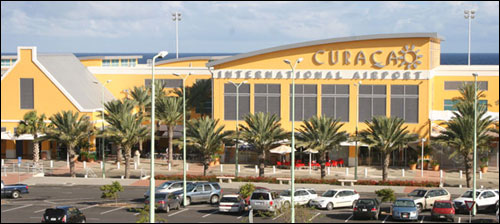 Renaissance Curacao Resort & Casino  (2009)
Hyatt (2010)
Ctex (2014)
Agoya (2014)
Historical data
What are the big numbers in our economy?
Y = C + I + G + E-M
Tourism services more than doubled in past 10 years
Share: From 17,5% to 22,9% of total exports
International Financial Services
International Financial Services less than half in 10 years
Share: from 16.5% to 3.9% of total exports
Transportation
Transportation services more than 3 times larger
Share: Transportation services from  3,4% to 8% of total exports
Communication
Communication services increased but no clear upwards trend
Share: Communication services from 0,6% to 1% of total exports
Construction services
Construction services increased but no clear upward trend
Share: Construction services almost unchanged
Computer and information services
Computer and information services small and no clear growing trend
Share: Computer and information services from 0,3% to 0,2% of total exports
Refining
Refining services slightly more than 30% higher than 2007
Share: refining services from 15.5% to 13.8% of total exports
After reflection, looking forward

The vision for Curaçao is: 
To be the best island in the Caribbean
Curaçao 2030
[Speaker Notes: Op het eiland vragen velen sinds jaar en dag om een masterplan, een visie, een programma van samenhangende projecten dat breed gedragen wordt en daarom boven de partij politiek verheven is. Een game plan, riep de voorzitter van de Kamer van Koophandel. Een masterplan zou dus niet veranderen bij iedere bestuurswisseling. De laatste jaren was Barbados het grote voorbeeld. Nu dat eiland flink moet bijsturen vanwege de aanhoudende economische recessie, lijkt haar populariteit geslonken. Dit is echter ten onrechte, want wat Barbados moet doen is een normaal proces bij het (be)sturen met een masterplan. Maar waar blijft ons masterplan?]
The strengths are:
Location
Dutch kingdom
Tax structure
Infrastructure
Multilingual
Talent of the people
UNESCO recognizes Curaçao as part of the World Heritage and Curaçao has two UNESCO university chairs: one on SIDS and the other on desalination of seawater.

The weaknesses are:
Small scale
Governance
Political culture
SWOT
Sustainable 
Development
Goals by 2030
I have a dream of a Curacao where there is no poverty, no hunger, everybody feels well and all our children get the best education possible. Were it doesn’t matter what gender you are and everybody from Banda Ariba to Banda abou gets clean water and sanitation.
I have a dream that Curacao has affordable and sustainable energy, decent work for all and has implemented technology to benefit all. This place has less inequality of income, and has safe cities and communities. I see people consume only what they need and see that  we have found means to stop climate change. We protect our ocean and take care of our island Curacao. We live in peace and have mechanisms between the private sector and government to reach these goals for all future generations.
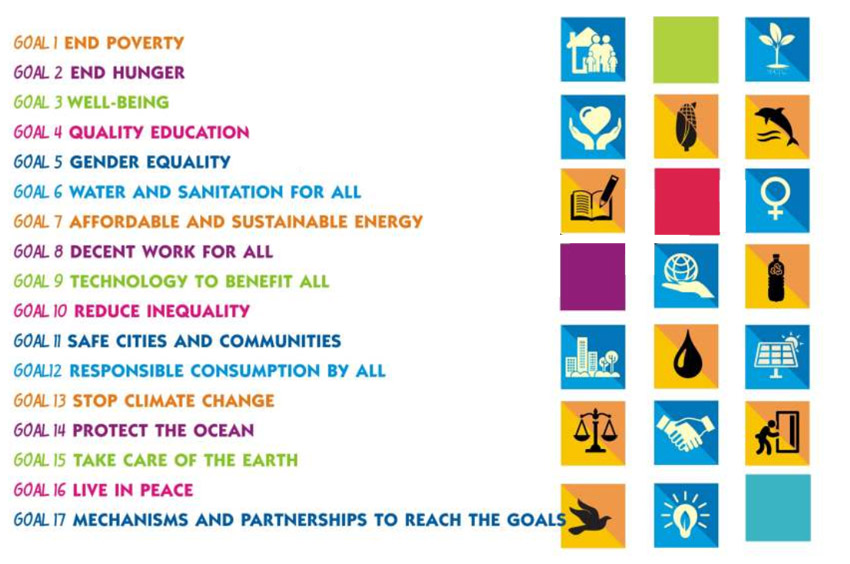 What to do with the refirnary? 
What is energy policy? 
Hoe moet het verder met onze financiële sector?
The people
Wellbeing
Education
Jobs
The Big Questions
How to use the ICT infrastucture? 
How to grow the knowledge economy?
 How to inovate our education system? 
What are the global trends?
The foundation layers are:
Government and governance
Law and order
Harbors and airport
Roads
Utilities
ICT
Education 
Healthcare
Social welfare
On this layers that together form a foundation the following sectors are developed:
ICT
Financial sector 
Tourism / experience economy
Creative economy
Transnational education
The economic development is developed by sector build on foundation layers.
But it all starts with the foundation layers
Definition of talent: A gift. 
Talent is not a skill. 
There are several possibilities to stimulate talent. 
There are several empty schools. 
The Knowledge Zone and the Creative Zone can be created.
Curaçaoan talents
[Speaker Notes: The vision of Curaçao should be based on the talents of its people. Today we celebrate the successes of our baseball players on the global stage. This is not sudden and not for a short period. This success is structural and is based on talent. Former Minister Adriaes stated that the people of Curaçao have a talent: the eye-hand coordination is exceptional.
We are in the era of creative economy and experience economy, more than the knowledge economy. The chances of the Caribbean are better in the creative economy than in the knowledge economy. The number of highly educated people is not high enough. It should be in the range of 50%. According to Richard Florida a country needs three factors to succeed in the global economy: Talent, Technology and Tolerance. In this segment, the focus is on talent.]
Airport City, with logistics, tourism, ICT, financial sector, education and research.
Knowledge zone
Creative zone
Green Town 
Logistical hub
Events like the Curaçao North Sea Jazz Festival
Medical Tourism
But it is mainly about cross sector innovation:
A cluster strategy is envisioned to unify and stimulate Curaçao’s development. This cluster strategy focuses on four main clusters:

1.	A Focus on Education 
2.	Nurturing the Curaçao Experience 
3.	Specialized Business Services 
4.	Niche Tourism
 
However, the synergies created by these clusters have a direct effect on the following sectors:
5.	Transportation & Logistics 
6.	IT/e-Commerce 
7.	Commercial, Residential, Retail
It is important to note that the economic multipliers do not begin and end with education or even these clusters. In fact they both leverage and support the transportation/logistics and telecommunication sectors. In particular, the airport supports the inflow of students, teachers and parents needed to support the education sector and this demand increases the need for airlift.
The Cluster Strategy
[Speaker Notes: A cluster strategy is envisioned to unify and stimulate Curaçao’s development. This cluster strategy focuses on four main clusters:
 
1.	A Focus on Education 
2.	Nurturing the Curaçao Experience 
3.	Specialized Business Services 
4.	Niche Tourism
 
However, the synergies created by these clusters have a direct effect on the following sectors:
5.	Transportation & Logistics 
6.	IT/e-Commerce 
7.	Commercial, Residential, Retail
It is important to note that the economic multipliers do not begin and end with education or even these clusters. In fact they both leverage and support the transportation/logistics and telecommunication sectors. In particular, the airport supports the inflow of students, teachers and parents needed to support the education sector and this demand increases the need for airlift. 
As the workforce becomes more educated, and therefore more competitive, transshipments increase, leveraging and expanding port facilities, telecom, and e-commerce. Increased travelers to the island support international fashion and shopping. Education enriches the cultural experience, attracting more tourists and retirees and creating a brand as an outcome of success. 
Education and tourism expose the island to more tourists and immigrants spawning retail and residential development (Aqualectra, 2006).
 
This process was followed by the process named “5 Star Curaçao”. This process is also poorly documented. 
In 2005, when Queen Beatrix was celebrating the 25th year of her reign, the development plan of 1976 was revisited, but not much was done with the result.
Over the recent years, many sector plans have seen the light of day: Master plan for Tourism, ICT master plan, plan logistic Hub. Recently a plan for the Airport City has been developed, as well as a plan for a Knowledge Zone and one for the Creative Zone.
The main problem of Curaçao is the implementation or realization of a vision. The track record is poor. Let us focus on the plan. In 2013 the government has started again to prepare for a master plan. In this context let us have a look at Curaçao. What are the strengths and weaknesses of Curaçao?
Vision Curaçao 3.0]
De “Airport City” 
”GreenTown” 
Curaçao North Sea Jazz Festival 
 Filmfestival
Carmabi research center
New mega pier
“Major League” stadiums
Pieces of the puzzel to create the vision
[Speaker Notes: Vele anderen hebben een deel van de puzzel op tafel gelegd. De “Airport City” van Maurice Adriaans en ”GreenTown” van Andres Casimiri. Andere puzzelstukken zijn concreter: Het nieuwe ziekenhuis, “Sambil” shopping mall en de Unesco binnenstad. Het Curaçao North Sea Jazz Festival en het Filmfestival. Onderzoek centra als Carmabi dat recent een nieuw gebouw heeft geopend. Ook de nieuwe megapier en de nieuwe “Major League” stadions die verschillende initiatiefnemers op het eiland willen ontwikkelen om de grote clubs uit de Verenigde Staten aan te trekken.]
census van 2011, uitgevoerd door het CBS. 
Sinds 2009 bestaat er een ICT masterplan “Masterplan Curaçao Information Society” dat een visie presenteert hoe optimaal gebruik te maken van de nieuwe technologie in alle sectoren op het eiland. Natuurlijk ontbreekt de onderwijssector niet in het ICT masterplan en wordt er wederom gepleit voor de implementatie van 
“One Laptop Per Child”. Vorig jaar is dit masterplan geactualiseerd. Recente studies over de gezondheid van de bevolking. Eerdere studies over armoede uitgevoerd door Reda Sosial. De recente UNESCO studie over de jeugd. Het rapport van 
Transparancy International dat een uitgangsituatie weergeeft om onze democratische instituties weer te versterken. 
Via het internet kunnen studenten en professionals in het buitenland reëel bijdragen aan dit masterplan van hun eiland. 
Desgewenst kan het programma doorberekend worden met behulp van het economische model “Curalyse”.
More pieces
[Speaker Notes: Er zijn nog vele puzzelstukken die gebruikt moeten worden om een masterplan op te stellen voor Curaçao 2030, zoals de resultaten van de laatste census van 2011, uitgevoerd door het CBS. Sinds 2009 bestaat er een ICT masterplan “Masterplan Curaçao Information Society” dat een visie presenteert hoe optimaal gebruik te maken van de nieuwe technologie in alle sectoren op het eiland. Natuurlijk ontbreekt de onderwijssector niet in het ICT masterplan en wordt er wederom gepleit voor de implementatie van “One Laptop Per Child”. Vorig jaar is dit masterplan geactualiseerd. Recente studies over de gezondheid van de bevolking. Eerdere studies over armoede uitgevoerd door Reda Sosial. De recente UNESCO studie over de jeugd. Het rapport van Transparancy International dat een uitgangsituatie weergeeft om onze democratische instituties weer te versterken. 
Via het internet kunnen studenten en professionals in het buitenland reëel bijdragen aan dit masterplan van hun eiland. Desgewenst kan het programma doorberekend worden met behulp van het economische model “Curalyse”.]
Vision Punda
[Speaker Notes: Een voorbeeld van gebrek aan visie is de binnenstad. Op vrijdag 27 september 2013 luister ik naar de verkiezingsresultaten van de verkiezingen van Aruba. De verwachting was dat AVP groots zou winnen. Coco Balentien wordt in Japan gevierd. Overal ter wereld behalen de krioyo honkballers grote successen. Curaçao is het meest succesvolle land ter wereld. 
Ik denk terug aan de conferentie van de Expo Living 2013 over de toekomst van de binnenstad. Een goed gekozen onderwerp met goede sprekers. De opkomst was teleurstellend. De eerste spreker is de directeur van de managementorganisatie van de stad Punda. Hij stelt dat het beter kan met de stad. Er is geen gezamenlijke visie gedragen door alle stakeholders van de stad. Hij verwijst naar een Facebook post met 35.000 followers, waarin wordt gesteld dat Curaçao niet geweldig is en erg verwaarloosd. Punda is niet de experience die je wilt hebben. Hij is wel in de ontkenningsfase wat betreft de leegstand van de binnenstad. De tweede spreekster is een mooie Venezolaanse architecte die het stadsdeel Pietermaai onderhanden neemt. Een totaal verloren deel van de wereld erfgoed is helemaal weer gerevitaliseerd. Het is bijna een wonder. Het geeft hoop voor Punda en heel Curaçao. De derde spreker is ook een Venezolaan. Hij is de derde generatie van een familie van project ontwikkelaars. Ze bouwen de mall Sambil: 156 winkels, acht bioscopen en zesentwintig restaurants. Ze willen dagelijks tussen de zes en acht duizend bezoekers trekken. Hij benadrukt niet met het stadscentrum Punda te concurreren.
 
Ik krijg medelijden met de directeur van de stad. De volgende spreker is de voorzitter van de Kamer van Koophandel. Hij zegt dat de overheid en de private sector moeten samenwerken. Dat was ook de succesformule van de jaren tachtig toen het ook niet goed ging met de binnenstad. Hij zegt dat het nieuwe gebouw van de ambtenaren in de stad moet komen net als het ziekenhuis in het stadsdeel Otrobanda komt. Vervolgens komt de minister van Transport, Verkeer & Ruimtelijke Planning aan het woord. Zijn boodschap is: we hebben lang stil gezeten en moeten nu aanpakken. Hij geeft het woord aan zijn directrice, die komt vertellen hoe uniek en het belangrijk het is dat de stad op de lijst staat van UNESCO werelderfgoed. Je vraagt je af hoe het anders kan dan dat het nieuwe gebouw van de ambtenaren in Punda wordt gebouwd. Ook al wil je het niet zien, Curaçao gaat een tijd van veel activiteiten tegemoet. In 2014 is Curaçao op weg naar verandering. Hopelijk hebben we op tijd een gezamenlijke visie en is het onderwijs gereed. Wat baseball ons leert is dat als we jong beginnen met het ontwikkelen van talent wij gewoon de beste van de wereld worden. Dat weet Aruba ook. Aruba zal de komende jaren ook moeilijke beslissingen moeten nemen om de overheidsfinanciën op orde te krijgen.]
Vision Scharloo / Pietermaai
[Speaker Notes: Scharloo is een andere wijk van de stad. Maandag 14 oktober 2013, was de middagtemperatuur minimaal 33 graden. Mijn AC in de auto heeft het vrijdag begeven, dus het was een sauna in mijn auto. Ik haalde prof. Yvonne Sliep van Zuid Afrika op bij het Carmabi instituut. Ze verblijft daar in de nieuwe faciliteiten voor buitenlandse onderzoekers. We gaan naar Scharloo voor een afsluitende lunch in het restaurant dat is vernoemd naar de wijk. Na twee weken intensief samenwerken was het onderzoek gedefinieerd. We worden ontvangen en bediend door de jonge Duitse gastvrouw. Zij bevestigt wat ik niet helemaal had begrepen uit de mededeling op Facebook dat de zaak over twee weken sluit. Zij en haar vriend hadden nu een baan in Zwitserland en ze willen hun vak van chemicus nu wel gaan beoefenen. Ik vraag of het niet goed gaat met de zaak. Nee, dat was het niet. Wat de doorslag had gegeven is dat na vier jaar wachten hun papieren nog niet geregeld waren. Dat is met alle Duitsers het geval, vertelt ze. Velen vertrekken nu, na 10-10-’10. Ze vertelt dat Venezolanen en Colombianen dat probleem niet kennen. Zij hebben het binnen de kortste keren geregeld. Ik vraag: “Is het corruptie?”. “Ja, het is corruptie en drugs. Wiels wist er waarschijnlijk ook van, daarom is hij vermoord.” Ik vraag of ze ooit met de Duitse council Karel Frielink had gesproken, zijn kantoor is nier ver hier vandaan. “Nee.” Ondertussen was de zaak vol gelopen met buitenlandse studenten die studeren aan de offshore medische universiteit verder op. Ik vraag me af hoe het met hun papieren zit.
Daar waren we dan, een Duitse, een Zuid Afrikaanse en een ‘local’, midden in de eens verpauperde eens Joodse elite wijk die langzaam heel aantrekkelijk was geworden. Het is jammer dat deze mensen, deze groep weg gaat. Het zijn hoog opgeleide, hard werkende mensen die het land helpen opbouwen. We zouden het deze mensen meer naar de zin moeten maken.]
Wechi / Oostpunt
Sports
People, Planet, Profit
Sustainable development
Preventive Healthcare
Social welfare
Curaçao can become the model for Caribbean SIDS
[Speaker Notes: and a center where the best practices are documented and shared with the SIDS community. The Caribbean community will fly in to share knowledge in the K-Zone.]
Introduction
Definition
History
Opportunities
Trends
Do’s
Don’ts
Curacao
Implementation
Content
The track record is poor. Let us focus on the plan.
The main problem of Curaçao is the implementation
In the world, and the Caribbean islands are no exception, often plan are not executed. (25% to 30%)
The Master Plan need to be broken down in annual plans. 
Specific project need to be executed and monitored. 
It is important to implement quick wins.
How to implement a plan?
[Speaker Notes: In the world, and the Caribbean islands are no exception, often plan are not executed. Given the circumstances not implementing is not an option. Here we present some considerations when implementing change.
 
The Master Plan need to be broken down in annual plans. This makes the process more controllable and manageable.
 
Specific project need to be executed and monitored. It is all about action. On certain islands there is often more talk than action. It is all about walking the talk. 
 
It is important to implement quick wins. These early results convince non-believers to join the movement of change. Stakeholders that benefit from the current situations will resist the change. They will have people afraid of change at their side. For example the possible closing of the refinery in Curaçao  after 2019 is resisted.
 
Adopt the plan–do–study–act (PDSA) cycle, Deming cycle, nationwide. Often people have a problem to act after the planning. Nothing is created without action.
 
Kotter’s 8-Step Change Model for Leading Change, in three categories
 
    Creating a Climate for Change
        Increasing Urgency
        Building the Guiding Team
        Getting the Right Vision
    Engaging and Enabling the Organization
        Communicate for Buy-in
        Empower Action
        Create Short-term Wins
    Implementing and Sustaining Change
        Don’t Let Up
        Make it Stick
 
This model applies for all spheres (government, business and NGO’s) but need adjustments for the Caribbean. For example: Increasing the sense of urgency has an effect that many people in the organization give up before the fight.
 
Monitoring and evaluation is essentials because often there is a difference between design and reality. By evaluating one can consciously improve. Some islands are not data driven.]
Adopt the plan–do–study–act (PDSA) cycle, Deming cycle, nationwide. 
Monitoring and evaluation is essentials because often there is a difference between design and reality
Kotter’s  8-Step Change Model for Leading Change
It is the process
Storytelling
 is it hard to do?
Boeli van Leeuwen
Frank Martinus Arion
We need to move from Red to Blue
[Speaker Notes: Sommigen zullen opwerpen dat het proces, de dialoog, “Kolaborativo” en ander overleg met stakeholders zo belangrijk is. Dat is het ook. De dialoog heeft twee kanten: de procedures en de inhoud. Juist over die inhoud is het zo stil. Het is niet zo moeilijk te rechtvaardigen dat er tot nu toe bijna niets gebeurd en bereikt is. Het is evident dat de overheidsdepartementen, die sinds 10-10-’10 nog niet functioneren, bijna geen rol van betekenis vervullen, als het gaat om visie en masterplan. De tijd begint te dringen: in 2019 loopt het contract van de raffinaderij af en lopen bepaalde regelingen af waar de financiële sector op steunt.
 
In 2005 kon de UoC, zij het met moeite, nog een voortrekkersrol vervullen, als het gaat om de integrale visie op de ontwikkeling van Curaçao. In 2014, het jaar van het vijfendertig jarig bestaan van nu de UoC, is de universiteit niet in staat haar missie te vatten en haar rol af te dwingen. Dit had een aanzienlijke derdegeldstroom kunnen opleveren in plaats van met de pet rond te moeten gaan. Diverse leerstoelen zijn verdwenen (Good Governance, Jeugd & Educatie en Sociologie). Diverse leerstoelen zijn nog nooit ingevuld. Bijvoorbeeld: de prestigieuze UNESCO leerstoelen Caribbean SIDS en Water en ook de leerstoel Kenniseconomie. Van 2002 tot en met 2007 verschenen de “UoC publicaties” nog, maar daarna is ook deze opgehouden te bestaan. Het laatste jaarverslag is van 2011. Dit anti-intellectualisme wordt bedekt met een glossy cover door mensen die het beter weten, althans behoren te weten.]
The world is (not) waiting 
The small scale of the Caribbean SIDS is not necessary a disadvantage, it is also an advantage.
www.curacao2030.com
[Speaker Notes: 3 oktober 2013. In een oude krant lees ík www.visionsoncuraçao.com. Het is een collage van visionaire bijdragen. Valt wel op dat er geen jongeren bij zitten. Ik dacht net weer dat we geen visie hadden. Later zie ik via een vriend de uitnodiging voor een visietraject dat aanvangt met een seminar op 22 en 23 oktober. Verder is duidelijk dat ook “GreenTown” een conferentie heeft over hun visie over het vertrek van de raffinaderij. Niet te vergeten de visie van de groep PIN. De naam doet mij denken aan “Vishon Korsou”, het proces van eind jaren negentig. En automatisch kom ik met mijn gedachten bij “2020”, het traject dat ik trok in 1997. Ik was er toen aan begonnen door een denkfout. Ik dacht dat we op Curaçao geen visie hadden. Ik heb geleerd dat we wel visies hebben, maar geen gemeenschappelijke visie. We hebben soms dezelfde visie en toch geen gemeenschappelijke visie. Ik heb toen geconcludeerd dat we geen leiderschap hebben. Volgens mij is het nog steeds het geval. Weldra zullen we weer zien dat we allemaal onze eigen visie hebben die allemaal hetzelfde zijn en geen leiderschap. Boeli van Leeuwen heeft het goed gezien en een vriend van mij heeft gelijk. “We maken alleen maar plannen. We stapelen plannen”. Maar ik ga dan ook toch door met www.curaçao2030.com. Daar verzamelen wij al die individuele visies; het is een soort expositie van alle visies.
 
Ik was op een middag in de openbare bibliotheek om een exemplaar van “Caribbean 3.0” te doneren. Begin 2013 schreef ik dat ze nog geen WiFi hadden. Nu wel. Maar ze begrijpen het niet. Het is niet open. Het is een gedoe om op het netwerk te komen. WiFi moet vrij zijn, het is een basisbehoefte en een mensenrecht.
In oktober 2014 wordt WiFi geïntroduceerd in de bussen van het ABC busbedrijf.
 
Ik moet aan de post van Esther op haar Facebook wall denken: “Gaat je blog nog steeds over jezelf?” 
Als je denkt dat je alles hebt gehad, dan zie ik op tv op mijn smartphone app dat FKP gaat beginnen met de bouw van zevenhonderd van de vierduizend woningen. Dat is daadkracht. Is dat leiderschap? Het zal waarschijnlijk een strijd worden met de milieubeweging, want de bestemming van het terrein is niet geregeld.
 
Het is duidelijk: we zijn een jong land met honderdvijftigduizend leiders met honderdvijftigduizend visies over 444 vierkante kilomer en niet over 444+, de globalisering. En toch doen de sporters en artiesten het goed in 444+, we hebben talenten te over.]